Deviazione Standard
Errore Standard
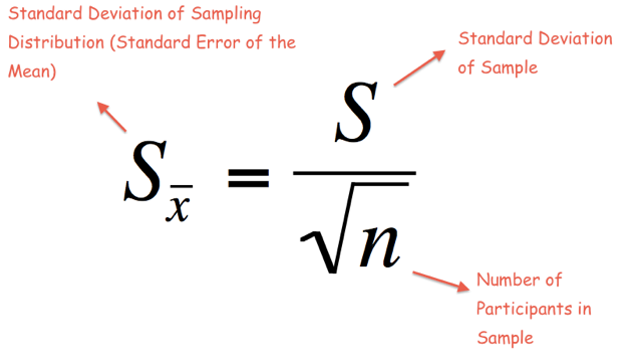 SD
SE
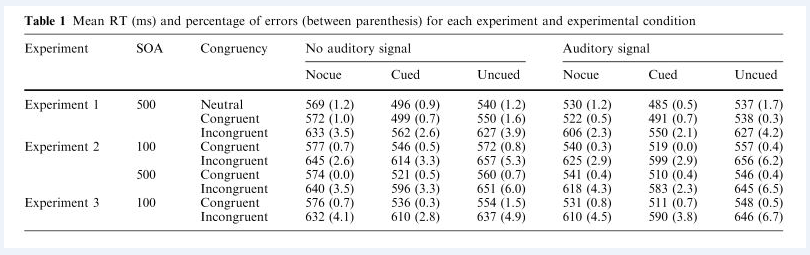 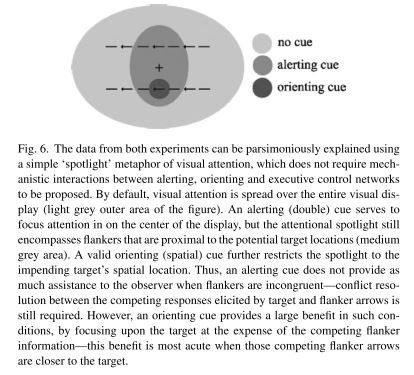 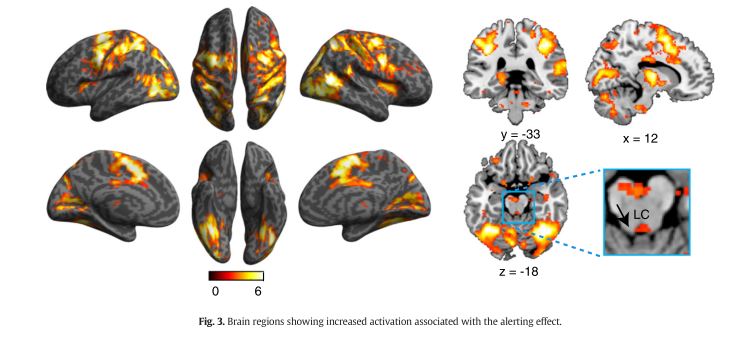